Design Thinking
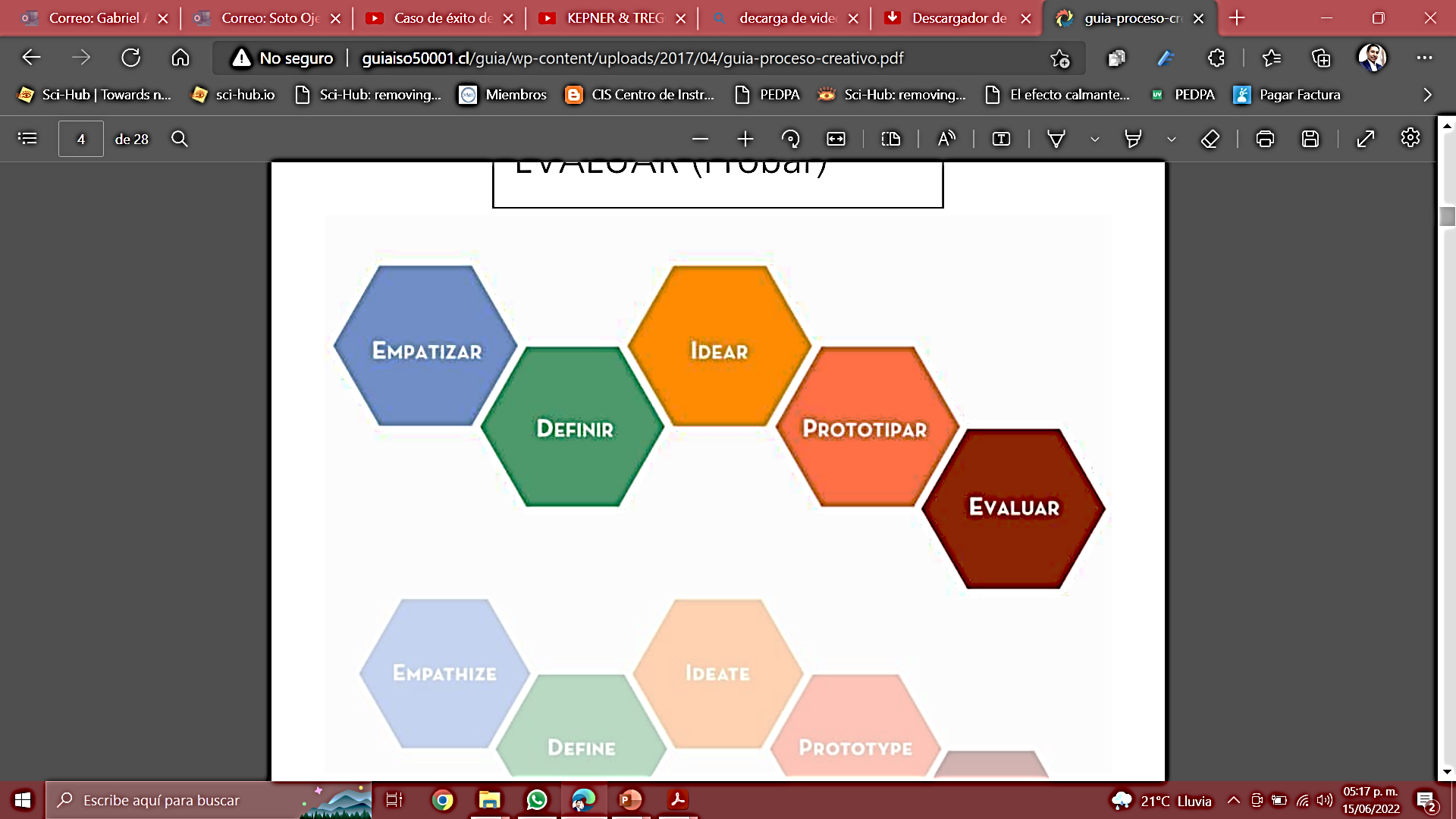 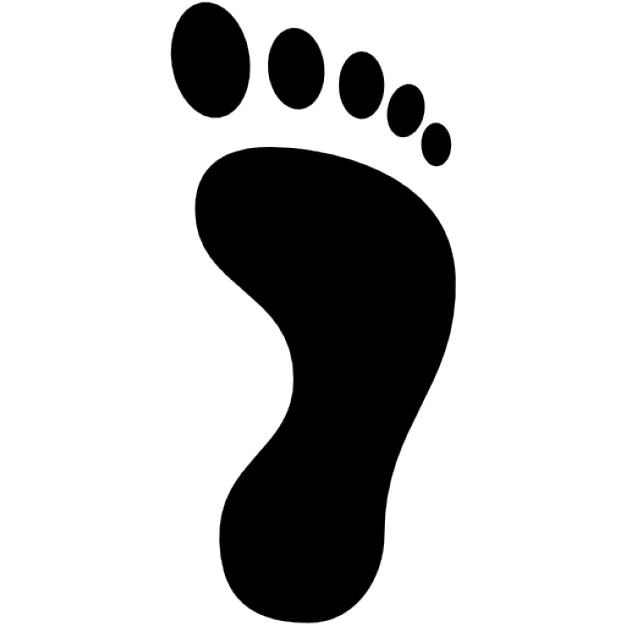 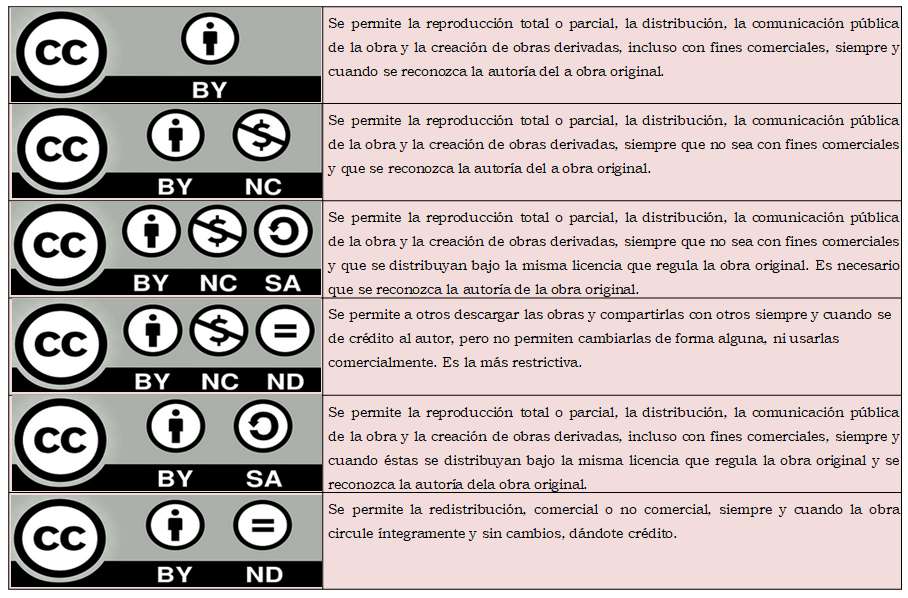 Dr. Gabriel Arturo Soto Ojeda
E M P A T I Z A:

El proceso de Design Thinking comienza con una profunda comprensión de las  necesidades de los usuarios implicados en la solución que estemos desarrollando, y también de su entorno.
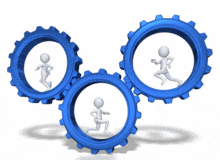 Debemos ser capaces de ponernos en la piel de dichas personas para ser capaces de generar soluciones consecuentes con sus realidades.
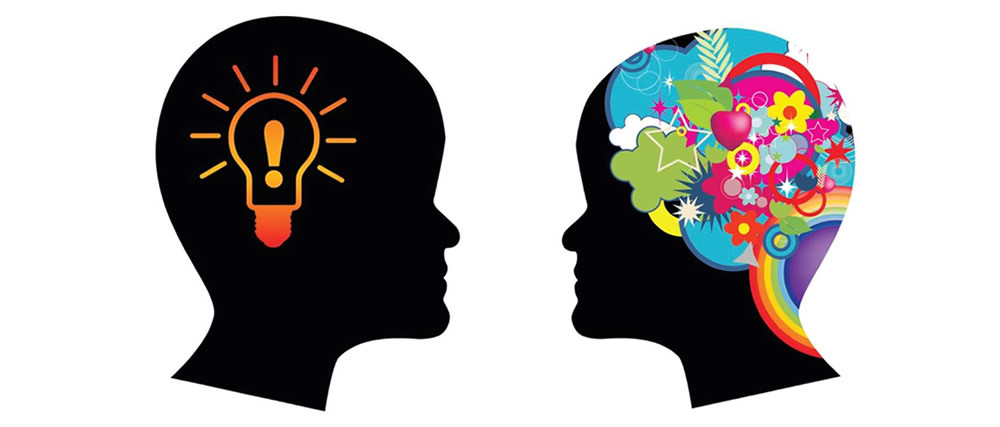 FUENTE: www.designthinking.es/inicio/index.ph
D E F I N E: 

Durante la etapa de Definición, debemos cribar la información recopilada durante la fase de Empatía y quedarnos con lo que realmente aporta valor y nos lleva al alcance de nuevas perspectivas interesantes. Identificaremos problemas cuyas soluciones serán clave para la obtención de un resultado innovador.
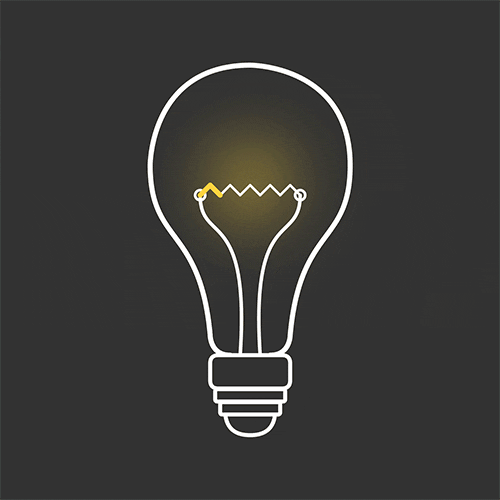 FUENTE: www.designthinking.es/inicio/index.ph
I D E A:
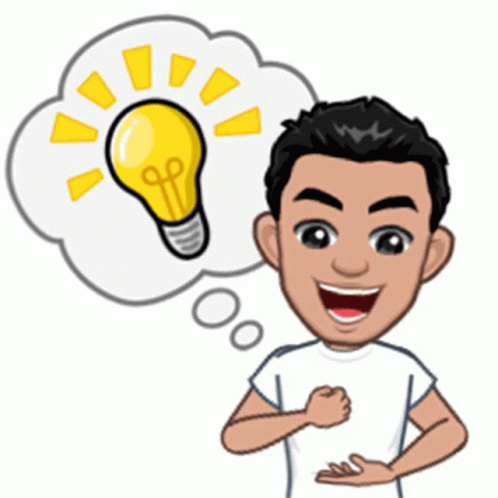 La etapa de Ideación tiene como objetivo la generación de un sinfín de opciones. No debemos quedarnos con la primera idea que se nos ocurra. 

En esta fase, las actividades favorecen el pensamiento expansivo y debemos eliminar los juicios de valor. 

A veces, las ideas más estrambóticas son las que generan soluciones visionarias.
FUENTE: www.designthinking.es/inicio/index.ph
P R O T O T I P A R
En la etapa de Prototipado volvemos las ideas realidad. 

Construir prototipos hace las ideas palpables y nos ayuda a visualizar las posibles soluciones, poniendo de manifiesto elementos que debemos mejorar o refinar antes de llegar al resultado final.
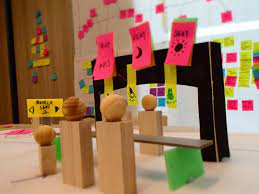 FUENTE: www.designthinking.es/inicio/index.ph
T E S T E A/EVALÚA
Durante la fase de Testeo, probaremos nuestros prototipos con los usuarios implicados en la solución que estemos desarrollando. 

Esta fase es crucial, y nos ayudará a identificar mejoras significativas, fallos a resolver, posibles carencias. 

Durante esta fase evolucionaremos nuestra idea hasta convertirla en la solución que estábamos buscando.
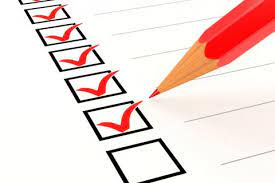 FUENTE: www.designthinking.es/inicio/index.ph
P a s o s
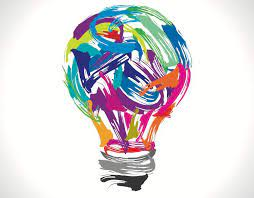 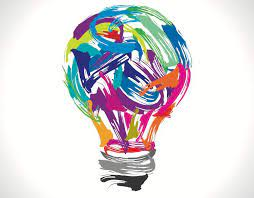 Cuestionarse
¿Qué no está funcionando?
¿Por qué no funciona?
¿Funciona, pero podría funcionar mejor?
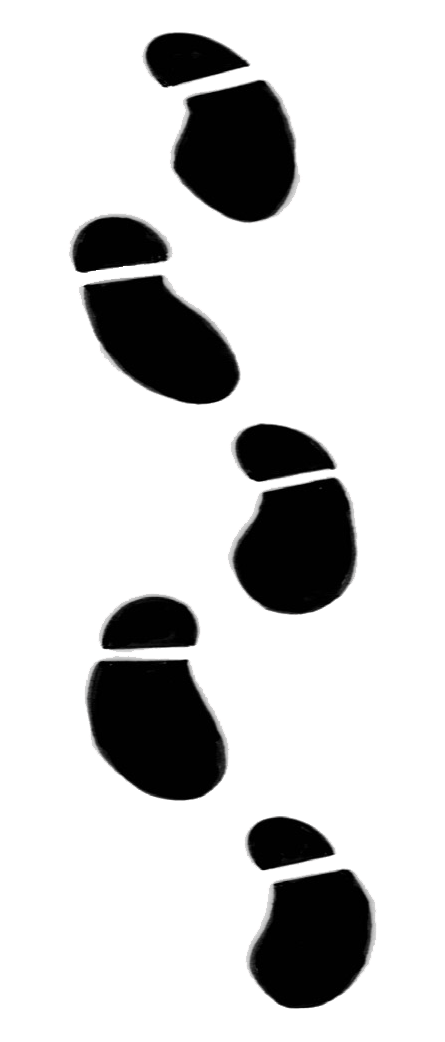 Gestar
¿Cuáles de los métodos de la creatividad me
pueden servir para la búsqueda de
soluciones al problema?
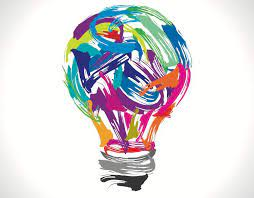 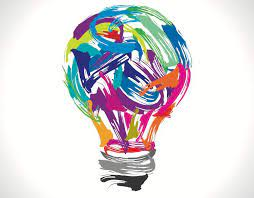 Evaluar 
¿Cuál de las posibles soluciones está dentro
de las posibilidades de desarrollo? ¿su relación costo beneficio es positivo?
Diferenciar
¿Qué soluciones de las encontradas en el
anterior punto, exigirían mayor esfuerzo,
pero generarían mayor eficacia?
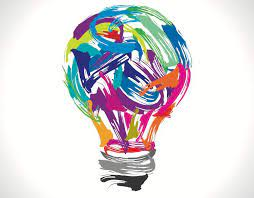 Ejecutar
¿Dónde, cuándo, cómo y con quién pongo en
marcha la idea?